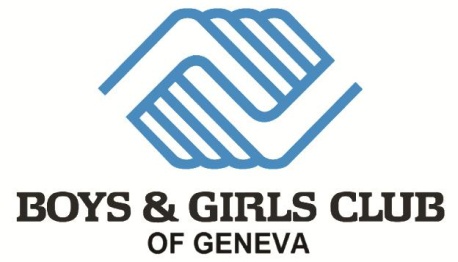 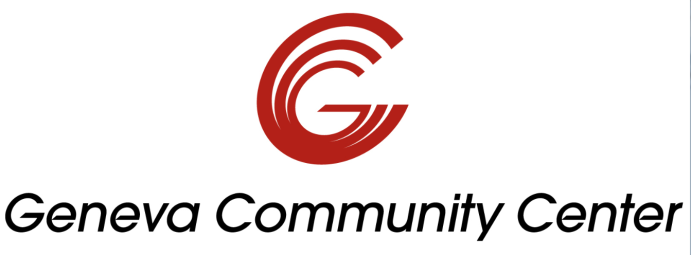 Food In Focus
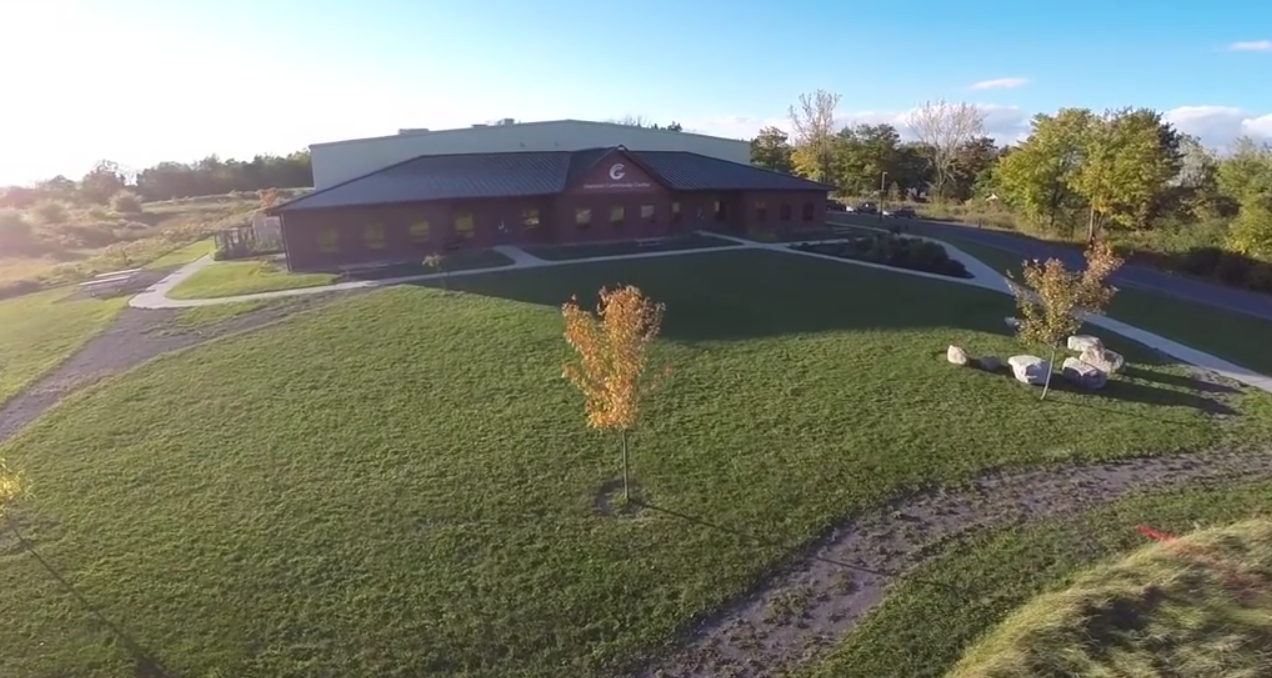 Food In The Body Gives A Chance For Thoughts In The Mind
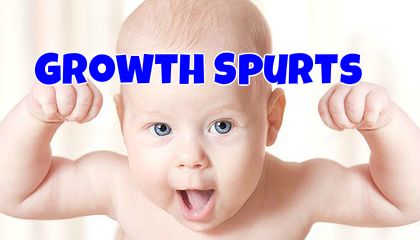 70 Dinners, 5 Nights A Week
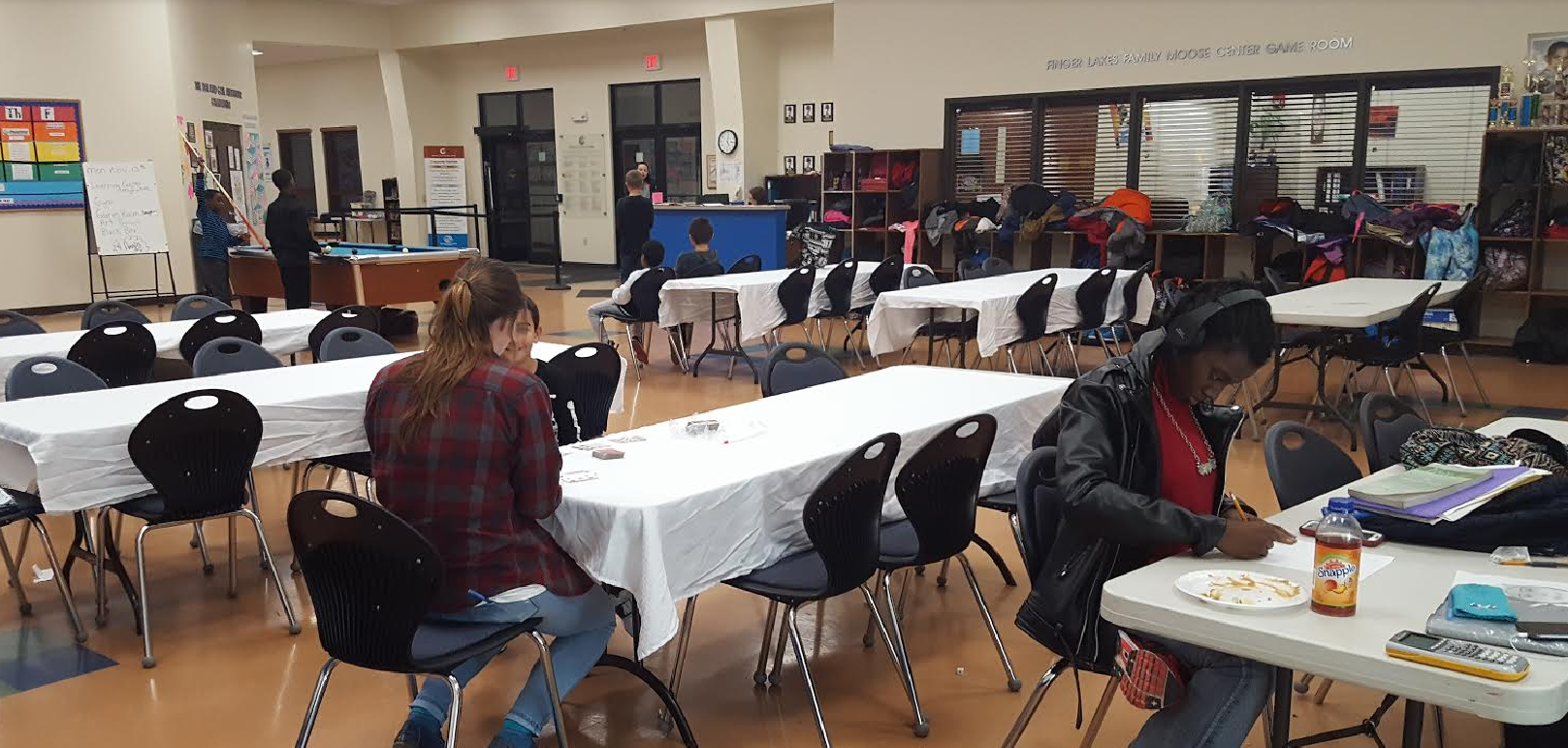 New York State Health Department Requirements
Meat
Vegetable
Whole Grains
Low-fat Milk
Salad
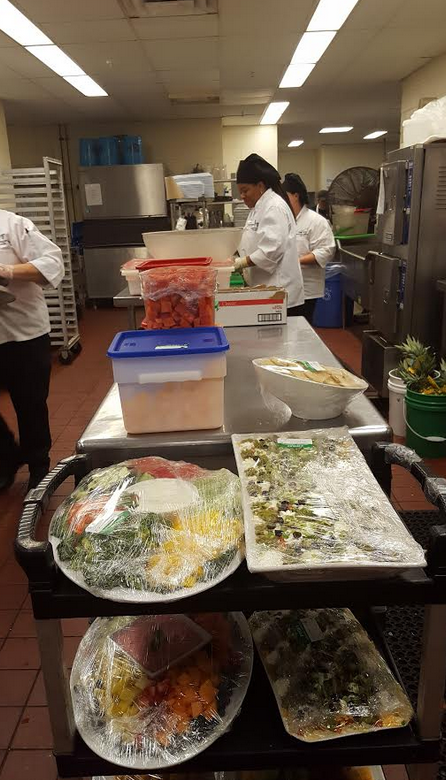 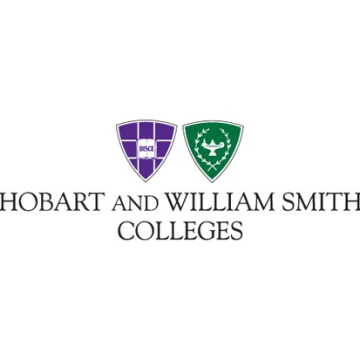 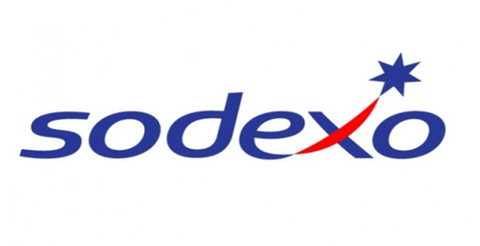 5 p.m. Delivery In Hot Boxes
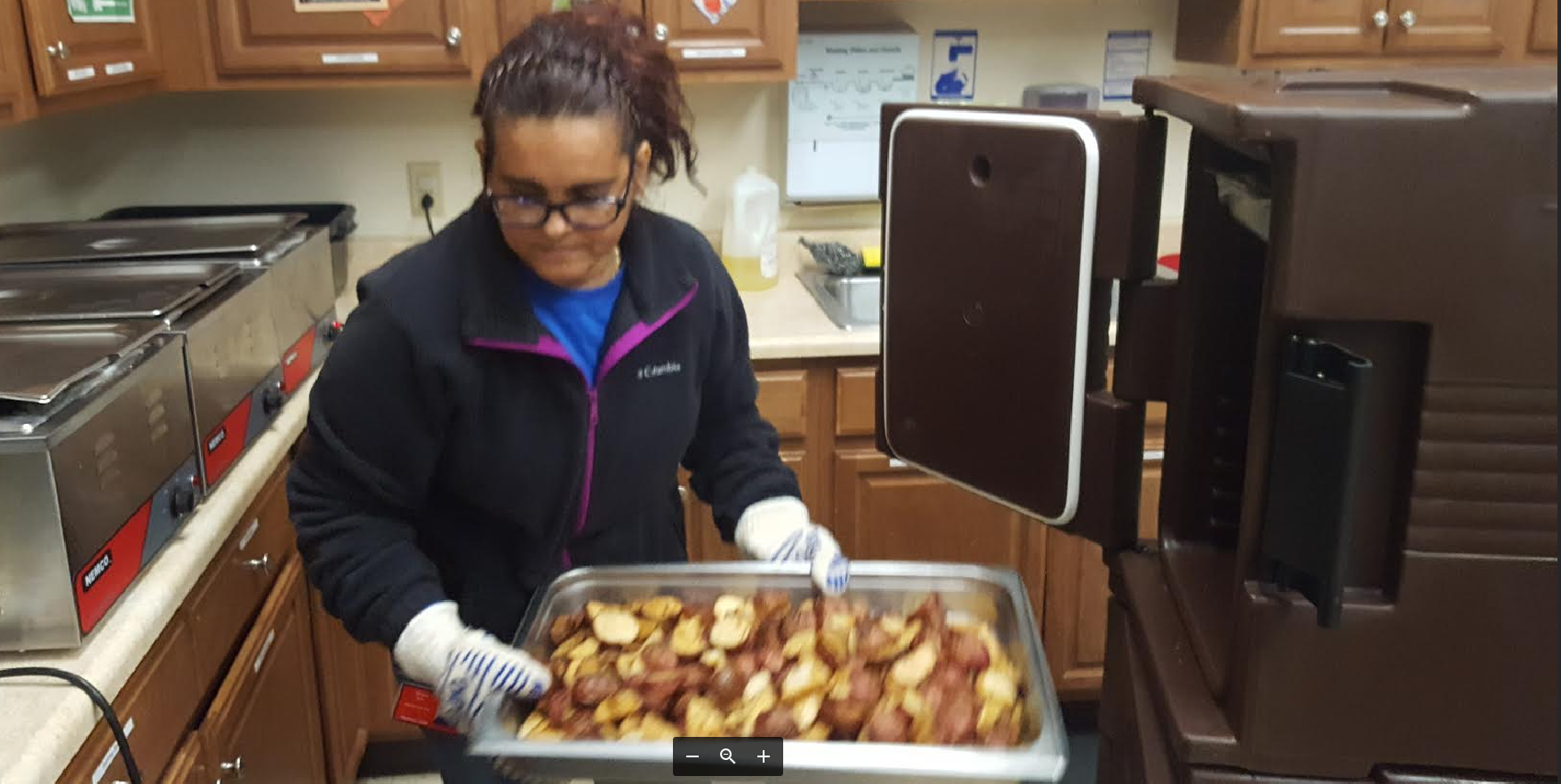 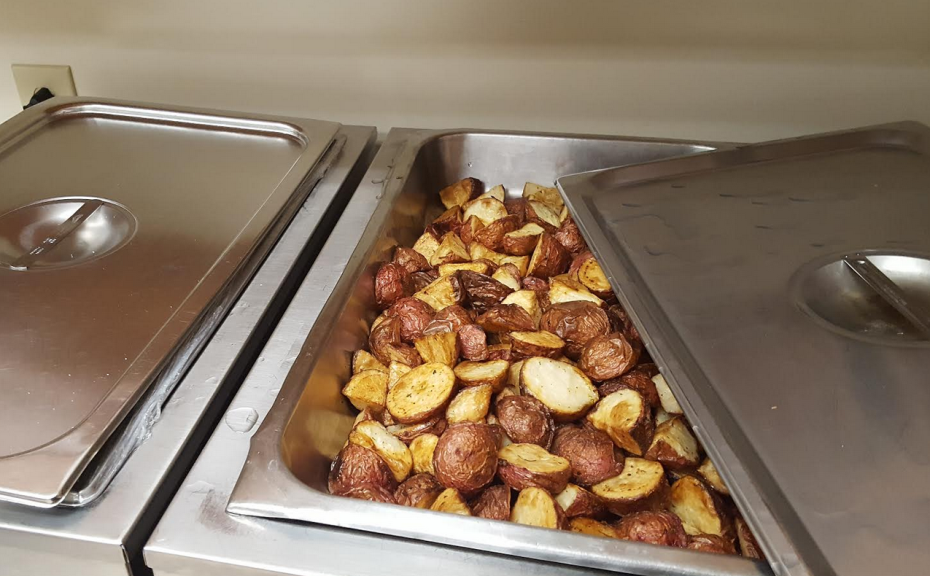 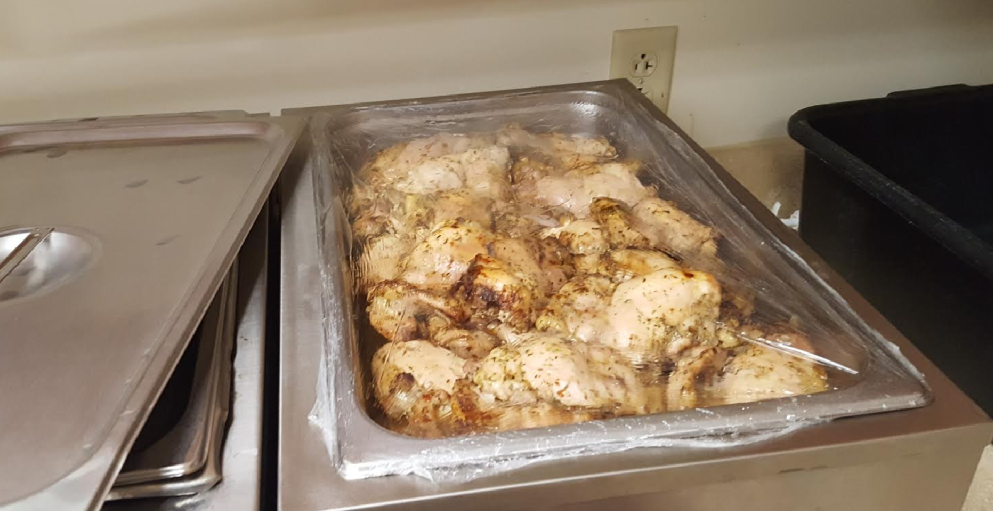 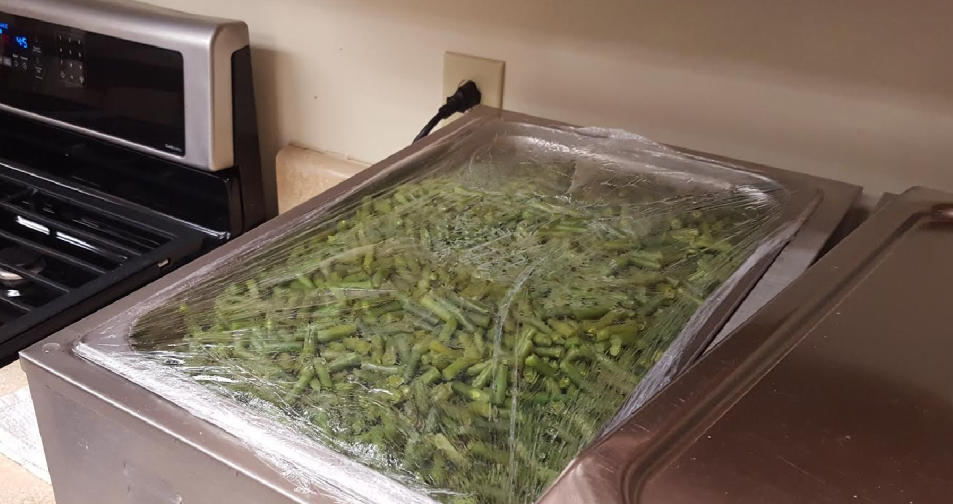 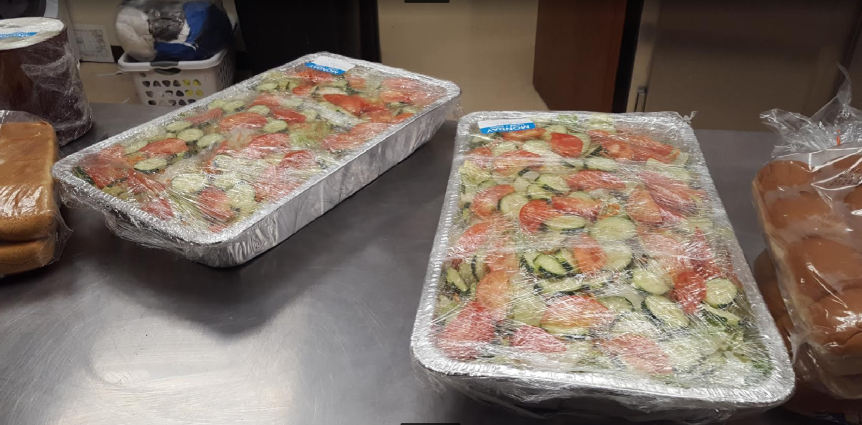 Dinner Starts With A Salad And Wheat Roll Course
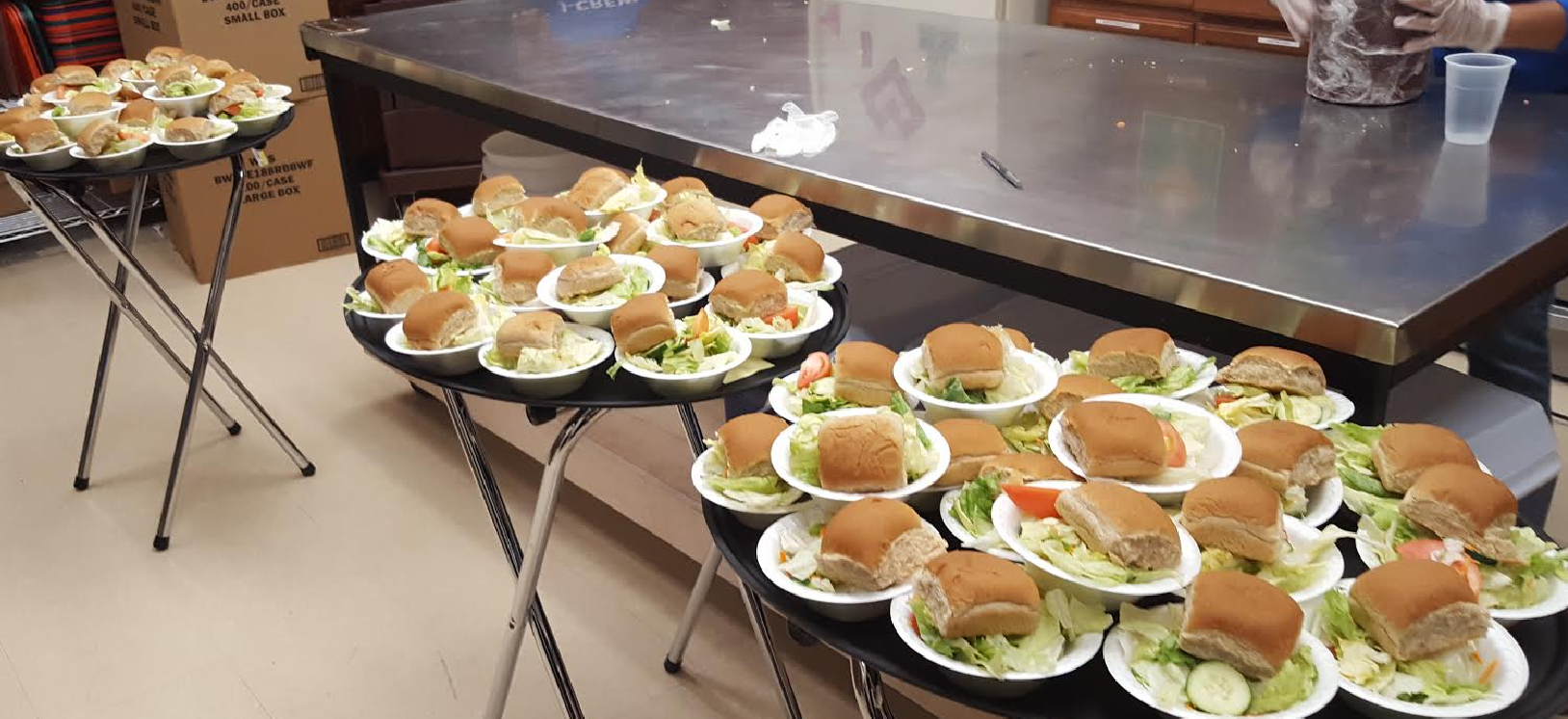 Staff And J-Crew Serve
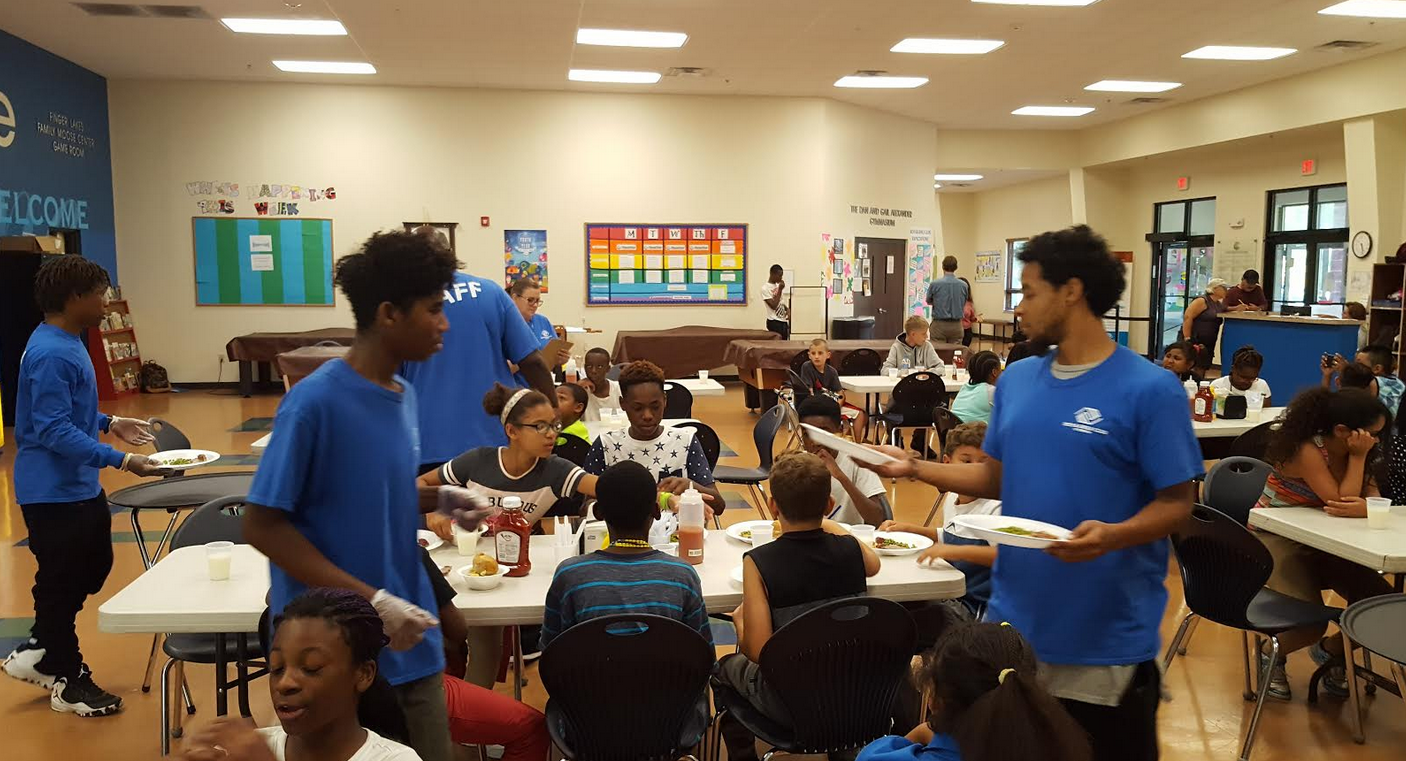 Ketchup Is A Vegetable!
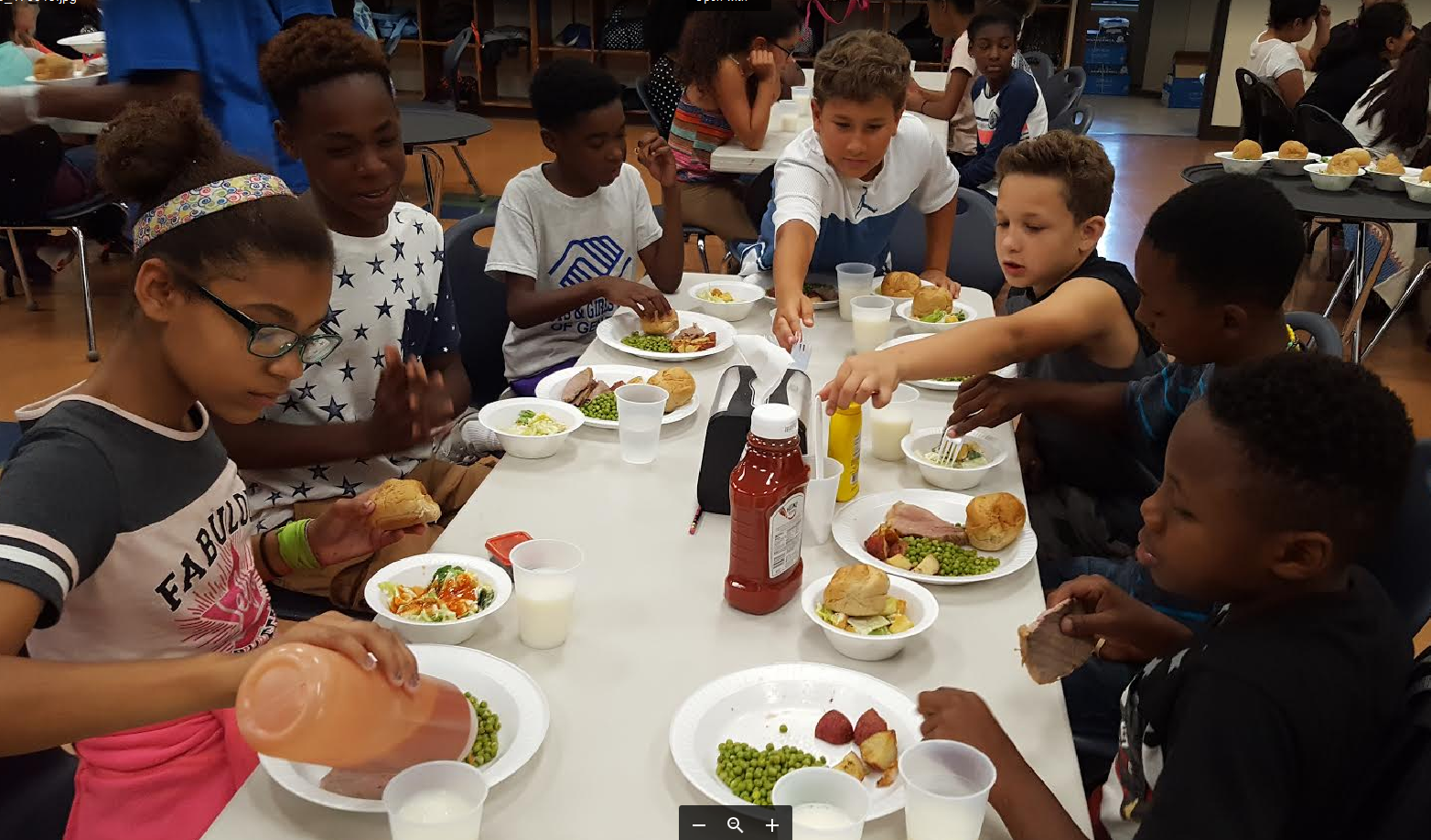 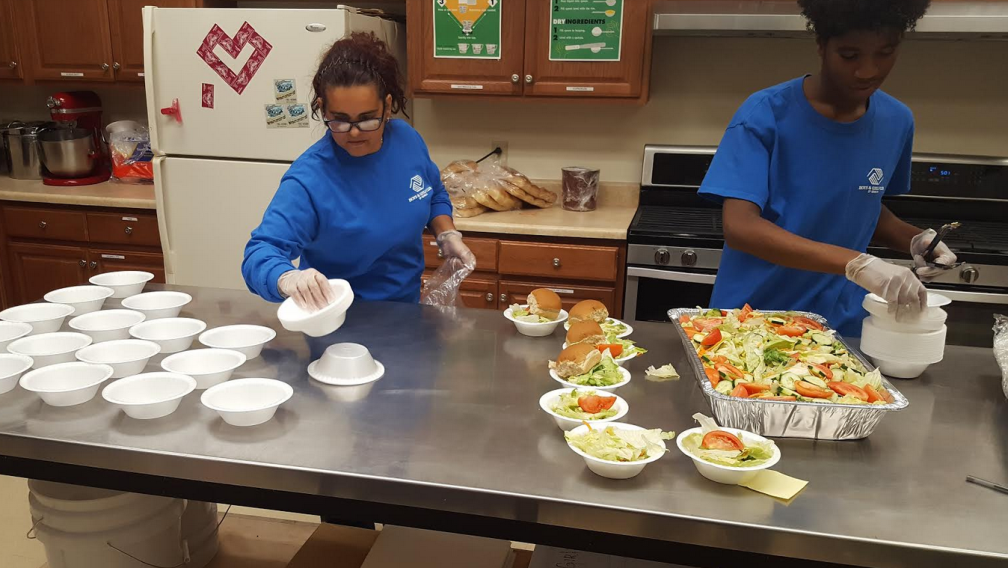 By The Numbers
School Year

16,800 Dinners Per Year
14,400 Lunches  
21,600 Snacks At Carter 
13,200 Goodman Snacks
104 Cases of Apples
720 Gallons of Milk

Summer Feeding
4,200 Lunches
5,000 Snacks
Costs:
$55,000 For Dinners
$15,000 For Lunches